Caro Professor,



Este material de apoio é gratuito e para uso exclusivo em sala de aula. Não pode ser comercializado.

Ele não contém vírus ou qualquer instrumento de controle sobre seu uso.

Queremos ouvir sua opinião e suas sugestões sobre como aprimorar esta ferramenta e esperamos com ela contribuir para o sucesso de sua aula.

Por favor, escreva para apoio@blucher.com.br


Boa aula!
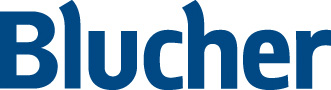 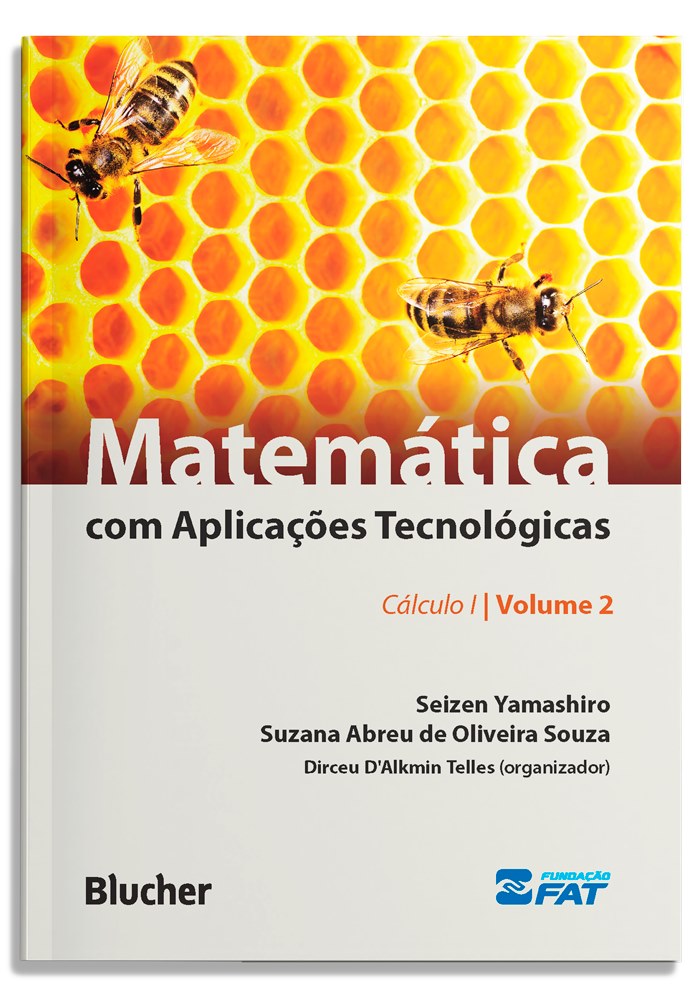 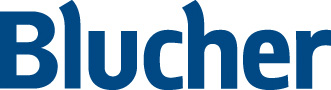 Matemática com aplicações tecnológicas  – Seizen Yamashiro / Suzana Abreu de Oliveira Souza
Matemática com aplicações tecnológicas

Cálculo I

Volume 2
Capítulo 1
Limites
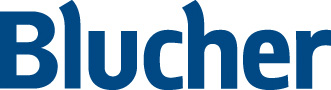 Matemática com aplicações tecnológicas  – Seizen Yamashiro / Suzana Abreu de Oliveira Souza
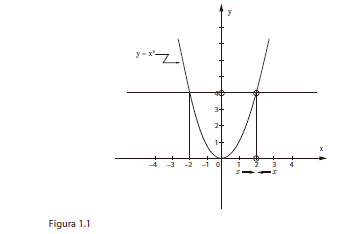 Adicione aqui o Texto
Matemática com aplicações tecnológicas  – Seizen Yamashiro / Suzana Abreu de Oliveira Souza
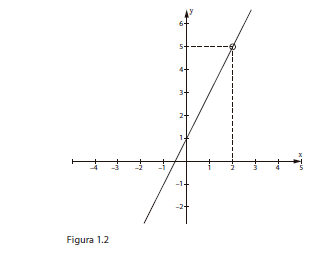 Adicione aqui o Texto
Matemática com aplicações tecnológicas  – Seizen Yamashiro / Suzana Abreu de Oliveira Souza
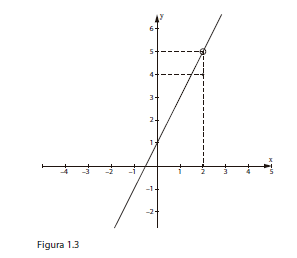 Adicione aqui o Texto
Matemática com aplicações tecnológicas  – Seizen Yamashiro / Suzana Abreu de Oliveira Souza
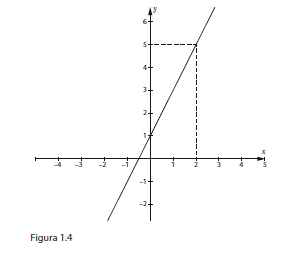 Adicione aqui o Texto
Matemática com aplicações tecnológicas  – Seizen Yamashiro / Suzana Abreu de Oliveira Souza
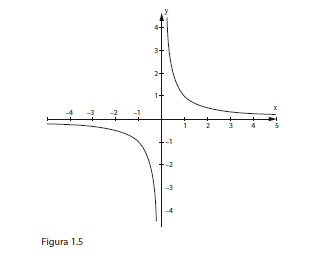 Adicione aqui o Texto
Matemática com aplicações tecnológicas  – Seizen Yamashiro / Suzana Abreu de Oliveira Souza
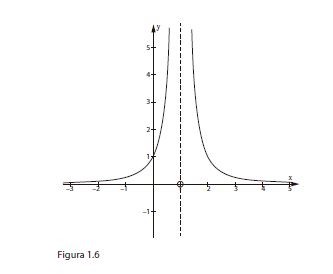 Adicione aqui o Texto
Matemática com aplicações tecnológicas  – Seizen Yamashiro / Suzana Abreu de Oliveira Souza
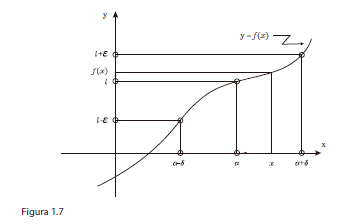 Adicione aqui o Texto
Matemática com aplicações tecnológicas  – Seizen Yamashiro / Suzana Abreu de Oliveira Souza
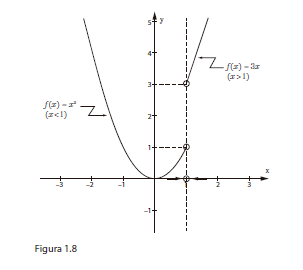 Adicione aqui o Texto
Matemática com aplicações tecnológicas  – Seizen Yamashiro / Suzana Abreu de Oliveira Souza
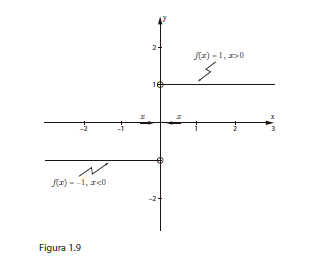 Adicione aqui o Texto
Matemática com aplicações tecnológicas  – Seizen Yamashiro / Suzana Abreu de Oliveira Souza
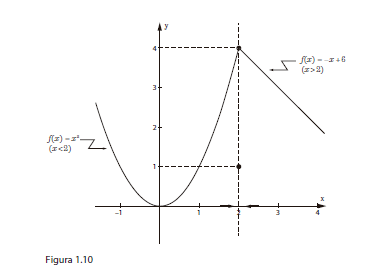 Adicione aqui o Texto
Matemática com aplicações tecnológicas  – Seizen Yamashiro / Suzana Abreu de Oliveira Souza
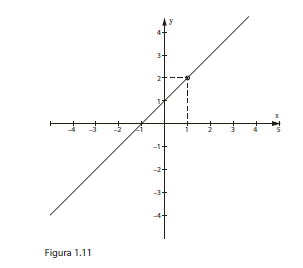 Adicione aqui o Texto
Matemática com aplicações tecnológicas  – Seizen Yamashiro / Suzana Abreu de Oliveira Souza
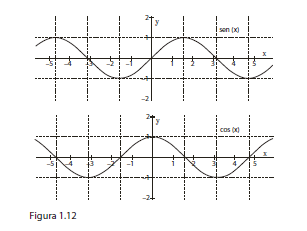 Adicione aqui o Texto
Matemática com aplicações tecnológicas  – Seizen Yamashiro / Suzana Abreu de Oliveira Souza
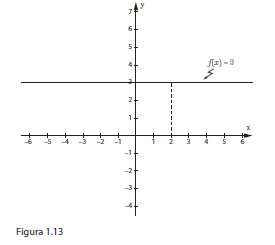 Adicione aqui o Texto
Matemática com aplicações tecnológicas  – Seizen Yamashiro / Suzana Abreu de Oliveira Souza
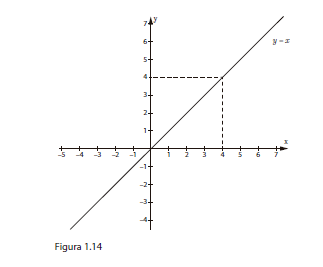 Adicione aqui o Texto
Matemática com aplicações tecnológicas  – Seizen Yamashiro / Suzana Abreu de Oliveira Souza
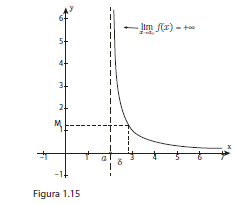 Adicione aqui o Texto
Matemática com aplicações tecnológicas  – Seizen Yamashiro / Suzana Abreu de Oliveira Souza
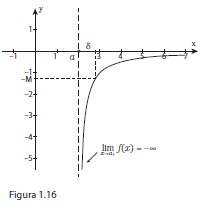 Adicione aqui o Texto
Matemática com aplicações tecnológicas  – Seizen Yamashiro / Suzana Abreu de Oliveira Souza
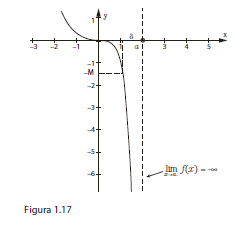 Adicione aqui o Texto
Matemática com aplicações tecnológicas  – Seizen Yamashiro / Suzana Abreu de Oliveira Souza
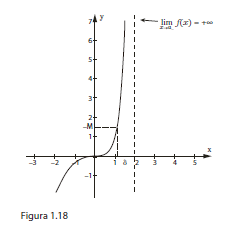 Adicione aqui o Texto
Matemática com aplicações tecnológicas  – Seizen Yamashiro / Suzana Abreu de Oliveira Souza
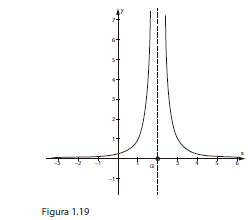 Adicione aqui o Texto
Matemática com aplicações tecnológicas  – Seizen Yamashiro / Suzana Abreu de Oliveira Souza
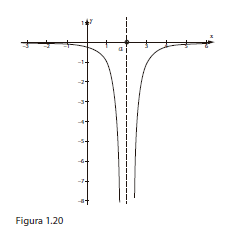 Adicione aqui o Texto
Matemática com aplicações tecnológicas  – Seizen Yamashiro / Suzana Abreu de Oliveira Souza
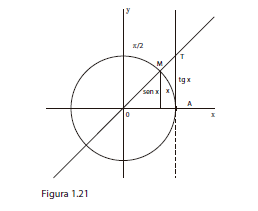 Adicione aqui o Texto
Matemática com aplicações tecnológicas  – Seizen Yamashiro / Suzana Abreu de Oliveira Souza
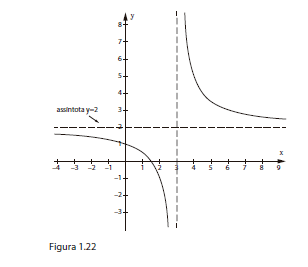 Adicione aqui o Texto
Matemática com aplicações tecnológicas  – Seizen Yamashiro / Suzana Abreu de Oliveira Souza
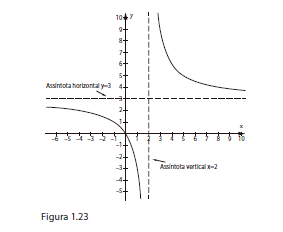 Adicione aqui o Texto
Matemática com aplicações tecnológicas  – Seizen Yamashiro / Suzana Abreu de Oliveira Souza
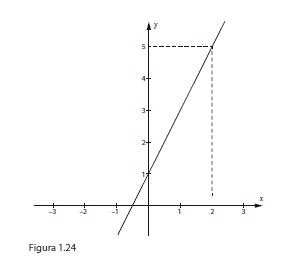 Adicione aqui o Texto
Matemática com aplicações tecnológicas  – Seizen Yamashiro / Suzana Abreu de Oliveira Souza
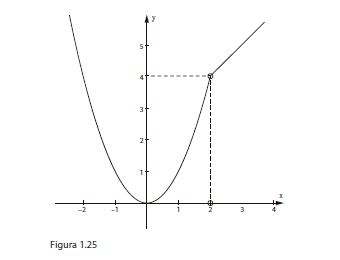 Adicione aqui o Texto
Matemática com aplicações tecnológicas  – Seizen Yamashiro / Suzana Abreu de Oliveira Souza
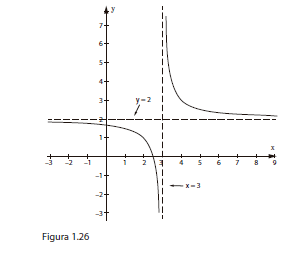 Adicione aqui o Texto
Matemática com aplicações tecnológicas  – Seizen Yamashiro / Suzana Abreu de Oliveira Souza
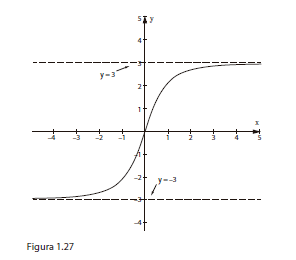 Adicione aqui o Texto
Matemática com aplicações tecnológicas  – Seizen Yamashiro / Suzana Abreu de Oliveira Souza
Matemática com aplicações tecnológicas

Cálculo I

Volume 2
Capítulo 2
Derivadas
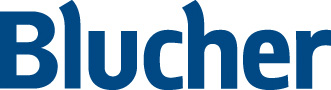 Matemática com aplicações tecnológicas  – Seizen Yamashiro / Suzana Abreu de Oliveira Souza
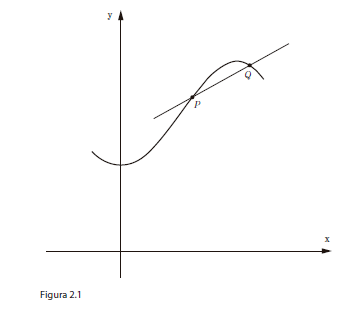 Adicione aqui o Texto
Matemática com aplicações tecnológicas  – Seizen Yamashiro / Suzana Abreu de Oliveira Souza
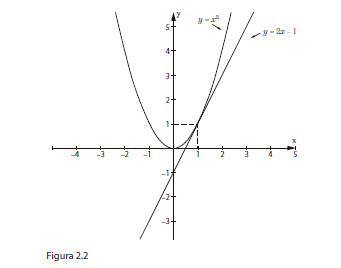 Adicione aqui o Texto
Matemática com aplicações tecnológicas  – Seizen Yamashiro / Suzana Abreu de Oliveira Souza
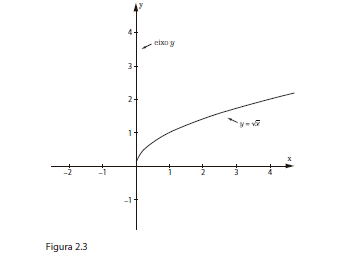 Adicione aqui o Texto
Matemática com aplicações tecnológicas  – Seizen Yamashiro / Suzana Abreu de Oliveira Souza
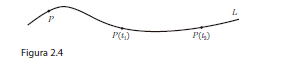 Adicione aqui o Texto
Matemática com aplicações tecnológicas  – Seizen Yamashiro / Suzana Abreu de Oliveira Souza
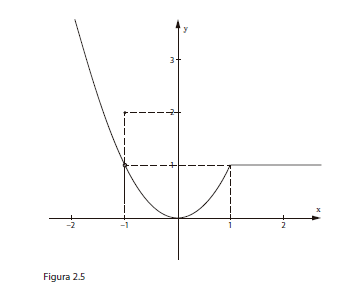 Adicione aqui o Texto
Matemática com aplicações tecnológicas  – Seizen Yamashiro / Suzana Abreu de Oliveira Souza
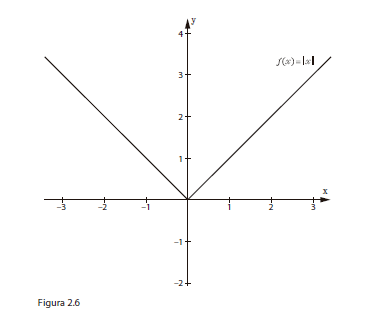 Adicione aqui o Texto
Matemática com aplicações tecnológicas  – Seizen Yamashiro / Suzana Abreu de Oliveira Souza
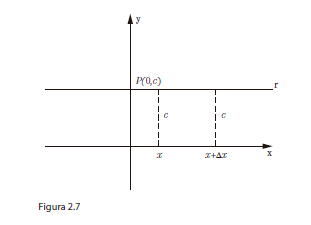 Adicione aqui o Texto
Matemática com aplicações tecnológicas  – Seizen Yamashiro / Suzana Abreu de Oliveira Souza
Matemática com aplicações tecnológicas

Cálculo I

Volume 2
Capítulo 3
Aplicações e derivadas
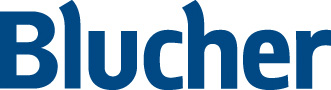 Matemática com aplicações tecnológicas  – Seizen Yamashiro / Suzana Abreu de Oliveira Souza
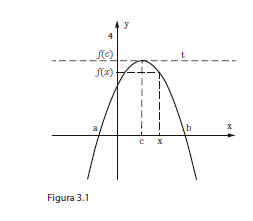 Adicione aqui o Texto
Matemática com aplicações tecnológicas  – Seizen Yamashiro / Suzana Abreu de Oliveira Souza
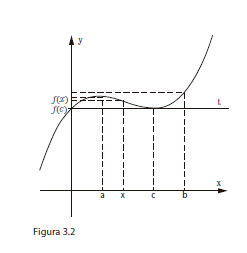 Adicione aqui o Texto
Matemática com aplicações tecnológicas  – Seizen Yamashiro / Suzana Abreu de Oliveira Souza
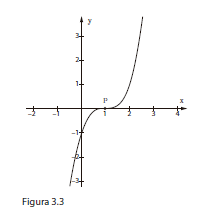 Adicione aqui o Texto
Matemática com aplicações tecnológicas  – Seizen Yamashiro / Suzana Abreu de Oliveira Souza
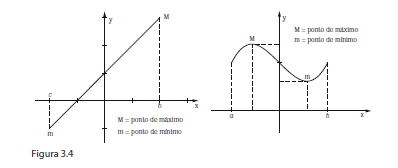 Adicione aqui o Texto
Matemática com aplicações tecnológicas  – Seizen Yamashiro / Suzana Abreu de Oliveira Souza
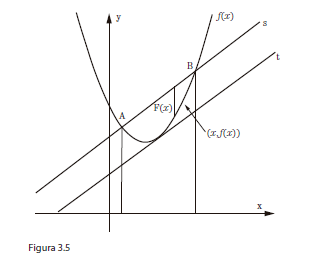 Adicione aqui o Texto
Matemática com aplicações tecnológicas  – Seizen Yamashiro / Suzana Abreu de Oliveira Souza
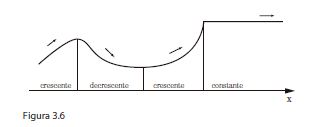 Adicione aqui o Texto
Matemática com aplicações tecnológicas  – Seizen Yamashiro / Suzana Abreu de Oliveira Souza
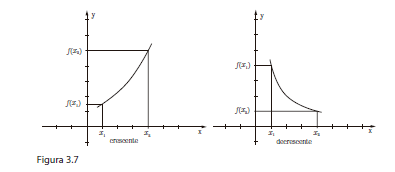 Adicione aqui o Texto
Matemática com aplicações tecnológicas  – Seizen Yamashiro / Suzana Abreu de Oliveira Souza
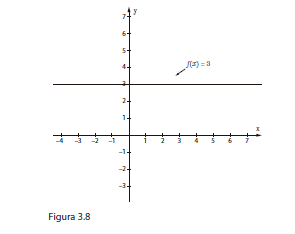 Adicione aqui o Texto
Matemática com aplicações tecnológicas  – Seizen Yamashiro / Suzana Abreu de Oliveira Souza
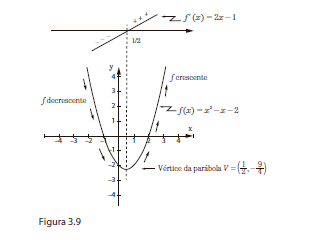 Adicione aqui o Texto
Matemática com aplicações tecnológicas  – Seizen Yamashiro / Suzana Abreu de Oliveira Souza
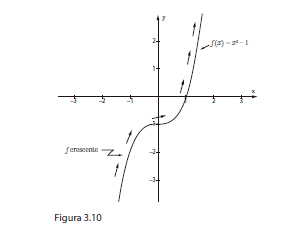 Adicione aqui o Texto
Matemática com aplicações tecnológicas  – Seizen Yamashiro / Suzana Abreu de Oliveira Souza
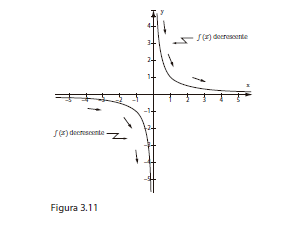 Adicione aqui o Texto
Matemática com aplicações tecnológicas  – Seizen Yamashiro / Suzana Abreu de Oliveira Souza
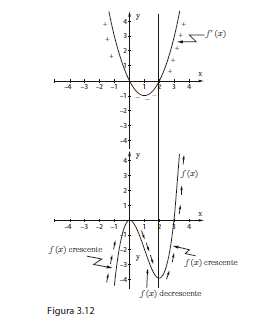 Adicione aqui o Texto
Matemática com aplicações tecnológicas  – Seizen Yamashiro / Suzana Abreu de Oliveira Souza
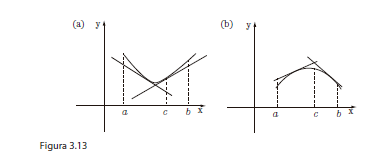 Adicione aqui o Texto
Matemática com aplicações tecnológicas  – Seizen Yamashiro / Suzana Abreu de Oliveira Souza
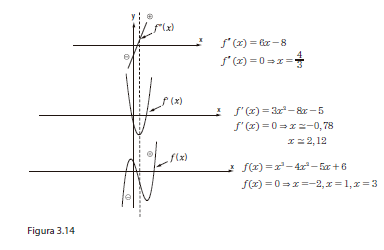 Adicione aqui o Texto
Matemática com aplicações tecnológicas  – Seizen Yamashiro / Suzana Abreu de Oliveira Souza
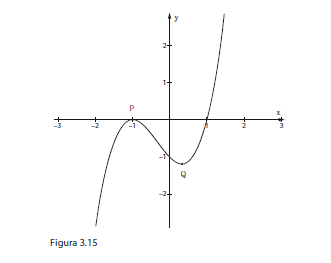 Adicione aqui o Texto
Matemática com aplicações tecnológicas  – Seizen Yamashiro / Suzana Abreu de Oliveira Souza
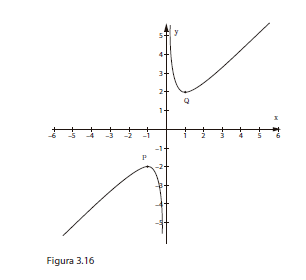 Adicione aqui o Texto
Matemática com aplicações tecnológicas  – Seizen Yamashiro / Suzana Abreu de Oliveira Souza
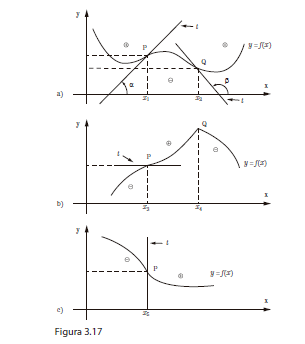 Adicione aqui o Texto
Matemática com aplicações tecnológicas  – Seizen Yamashiro / Suzana Abreu de Oliveira Souza
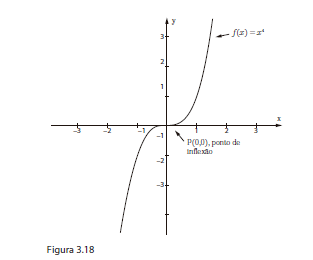 Adicione aqui o Texto
Matemática com aplicações tecnológicas  – Seizen Yamashiro / Suzana Abreu de Oliveira Souza
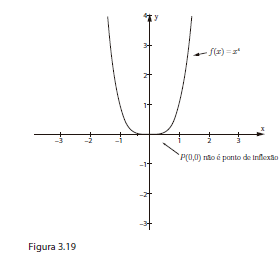 Adicione aqui o Texto
Matemática com aplicações tecnológicas  – Seizen Yamashiro / Suzana Abreu de Oliveira Souza
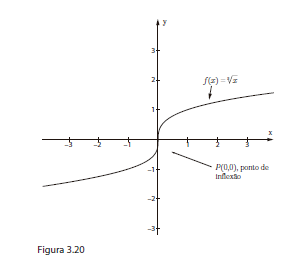 Adicione aqui o Texto
Matemática com aplicações tecnológicas  – Seizen Yamashiro / Suzana Abreu de Oliveira Souza
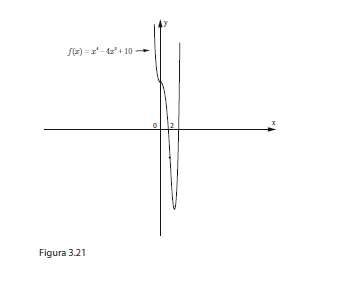 Adicione aqui o Texto
Matemática com aplicações tecnológicas  – Seizen Yamashiro / Suzana Abreu de Oliveira Souza
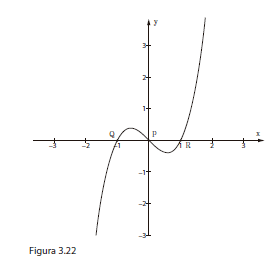 Adicione aqui o Texto
Matemática com aplicações tecnológicas  – Seizen Yamashiro / Suzana Abreu de Oliveira Souza
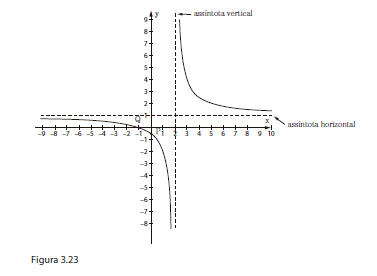 Adicione aqui o Texto
Matemática com aplicações tecnológicas  – Seizen Yamashiro / Suzana Abreu de Oliveira Souza
Matemática com aplicações tecnológicas

Cálculo I

Volume 2
Capítulo 4
Integrais indefinidas
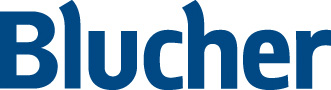 Matemática com aplicações tecnológicas  – Seizen Yamashiro / Suzana Abreu de Oliveira Souza
Matemática com aplicações tecnológicas

Cálculo I

Volume 2
Capítulo 5
Integrais definidas e aplicações
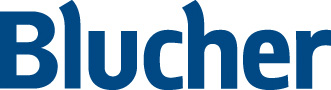 Matemática com aplicações tecnológicas  – Seizen Yamashiro / Suzana Abreu de Oliveira Souza
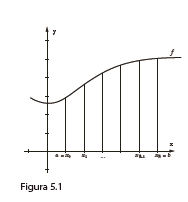 Adicione aqui o Texto
Matemática com aplicações tecnológicas  – Seizen Yamashiro / Suzana Abreu de Oliveira Souza
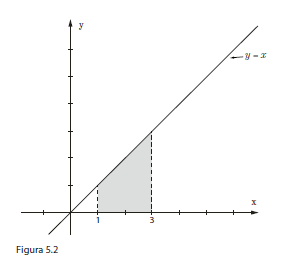 Adicione aqui o Texto
Matemática com aplicações tecnológicas  – Seizen Yamashiro / Suzana Abreu de Oliveira Souza
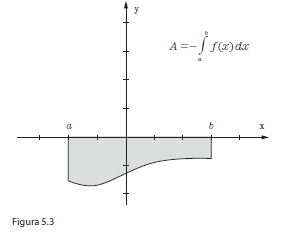 Adicione aqui o Texto
Matemática com aplicações tecnológicas  – Seizen Yamashiro / Suzana Abreu de Oliveira Souza
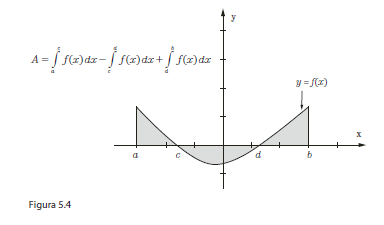 Adicione aqui o Texto
Matemática com aplicações tecnológicas  – Seizen Yamashiro / Suzana Abreu de Oliveira Souza
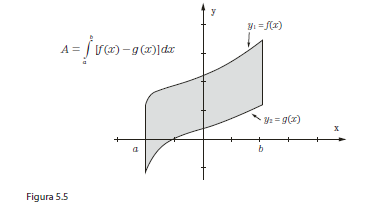 Adicione aqui o Texto
Matemática com aplicações tecnológicas  – Seizen Yamashiro / Suzana Abreu de Oliveira Souza
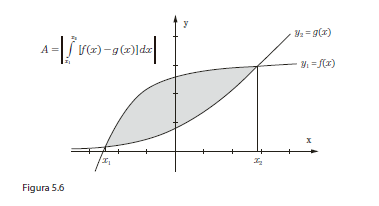 Adicione aqui o Texto
Matemática com aplicações tecnológicas  – Seizen Yamashiro / Suzana Abreu de Oliveira Souza
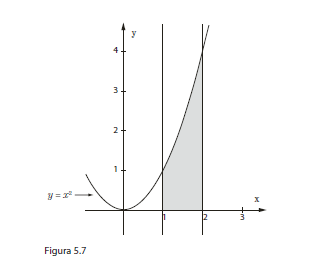 Adicione aqui o Texto
Matemática com aplicações tecnológicas  – Seizen Yamashiro / Suzana Abreu de Oliveira Souza
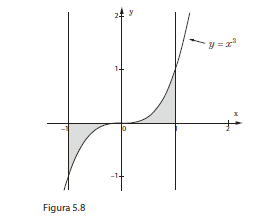 Adicione aqui o Texto
Matemática com aplicações tecnológicas  – Seizen Yamashiro / Suzana Abreu de Oliveira Souza
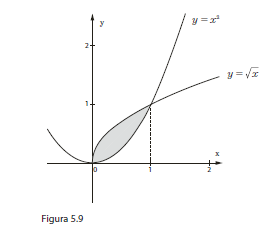 Adicione aqui o Texto
Matemática com aplicações tecnológicas  – Seizen Yamashiro / Suzana Abreu de Oliveira Souza
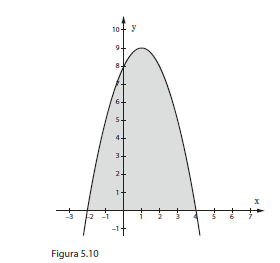 Adicione aqui o Texto
Matemática com aplicações tecnológicas  – Seizen Yamashiro / Suzana Abreu de Oliveira Souza
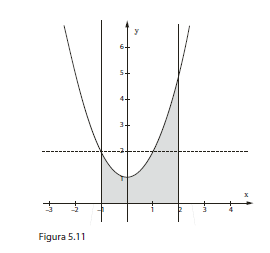 Adicione aqui o Texto
Matemática com aplicações tecnológicas  – Seizen Yamashiro / Suzana Abreu de Oliveira Souza
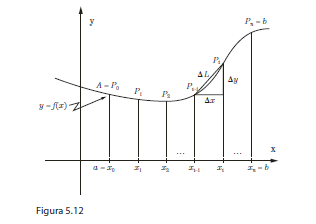 Adicione aqui o Texto
Matemática com aplicações tecnológicas  – Seizen Yamashiro / Suzana Abreu de Oliveira Souza
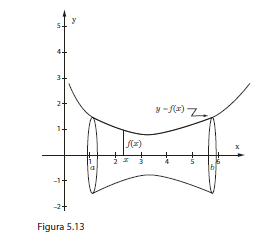 Adicione aqui o Texto
Matemática com aplicações tecnológicas  – Seizen Yamashiro / Suzana Abreu de Oliveira Souza
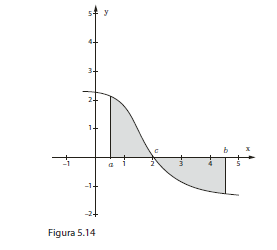 Adicione aqui o Texto
Matemática com aplicações tecnológicas  – Seizen Yamashiro / Suzana Abreu de Oliveira Souza
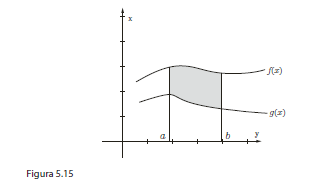 Adicione aqui o Texto
Matemática com aplicações tecnológicas  – Seizen Yamashiro / Suzana Abreu de Oliveira Souza
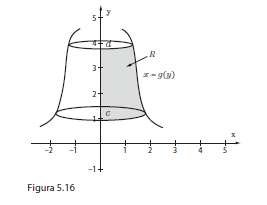 Adicione aqui o Texto
Matemática com aplicações tecnológicas  – Seizen Yamashiro / Suzana Abreu de Oliveira Souza
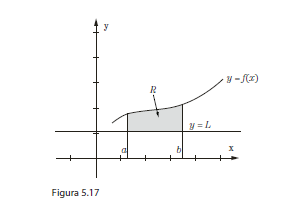 Adicione aqui o Texto
Matemática com aplicações tecnológicas  – Seizen Yamashiro / Suzana Abreu de Oliveira Souza
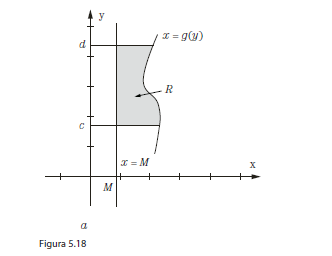 Adicione aqui o Texto
Matemática com aplicações tecnológicas  – Seizen Yamashiro / Suzana Abreu de Oliveira Souza
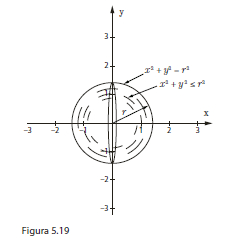 Adicione aqui o Texto
Matemática com aplicações tecnológicas  – Seizen Yamashiro / Suzana Abreu de Oliveira Souza
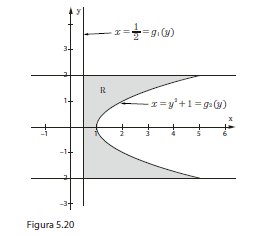 Adicione aqui o Texto
Matemática com aplicações tecnológicas  – Seizen Yamashiro / Suzana Abreu de Oliveira Souza
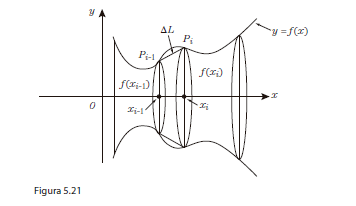 Adicione aqui o Texto
Matemática com aplicações tecnológicas  – Seizen Yamashiro / Suzana Abreu de Oliveira Souza
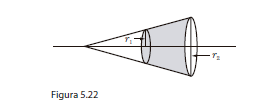 Adicione aqui o Texto
Matemática com aplicações tecnológicas  – Seizen Yamashiro / Suzana Abreu de Oliveira Souza
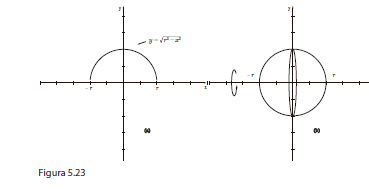 Adicione aqui o Texto
Matemática com aplicações tecnológicas  – Seizen Yamashiro / Suzana Abreu de Oliveira Souza
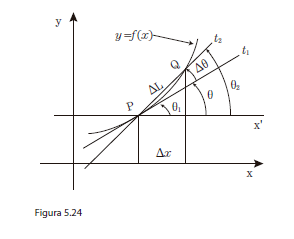 Adicione aqui o Texto
Matemática com aplicações tecnológicas  – Seizen Yamashiro / Suzana Abreu de Oliveira Souza
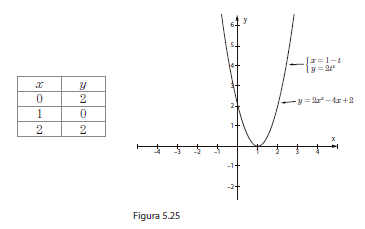 Adicione aqui o Texto
Matemática com aplicações tecnológicas  – Seizen Yamashiro / Suzana Abreu de Oliveira Souza
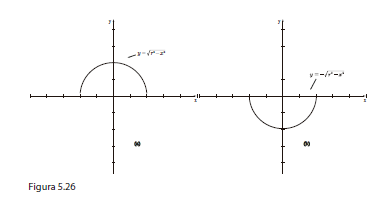 Adicione aqui o Texto
Matemática com aplicações tecnológicas  – Seizen Yamashiro / Suzana Abreu de Oliveira Souza
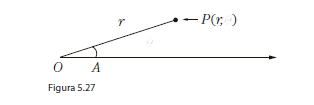 Adicione aqui o Texto
Matemática com aplicações tecnológicas  – Seizen Yamashiro / Suzana Abreu de Oliveira Souza
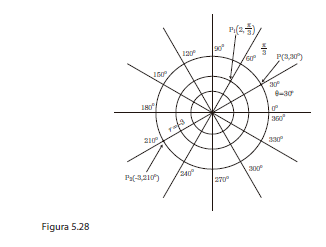 Adicione aqui o Texto
Matemática com aplicações tecnológicas  – Seizen Yamashiro / Suzana Abreu de Oliveira Souza
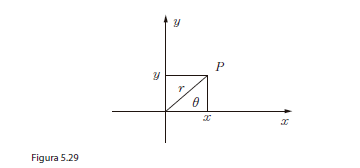 Adicione aqui o Texto
Matemática com aplicações tecnológicas  – Seizen Yamashiro / Suzana Abreu de Oliveira Souza
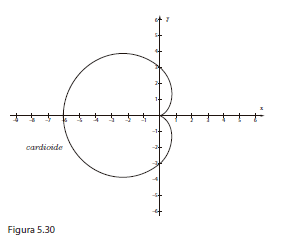 Adicione aqui o Texto
Matemática com aplicações tecnológicas  – Seizen Yamashiro / Suzana Abreu de Oliveira Souza
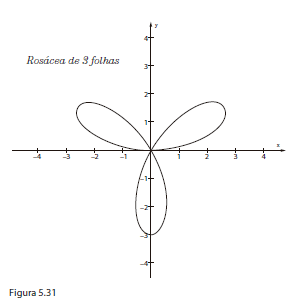 Adicione aqui o Texto
Matemática com aplicações tecnológicas  – Seizen Yamashiro / Suzana Abreu de Oliveira Souza
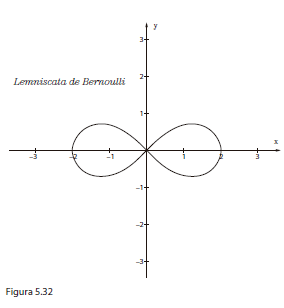 Adicione aqui o Texto
Matemática com aplicações tecnológicas  – Seizen Yamashiro / Suzana Abreu de Oliveira Souza
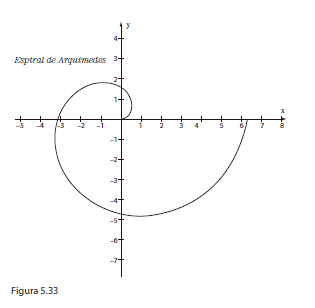 Adicione aqui o Texto
Matemática com aplicações tecnológicas  – Seizen Yamashiro / Suzana Abreu de Oliveira Souza
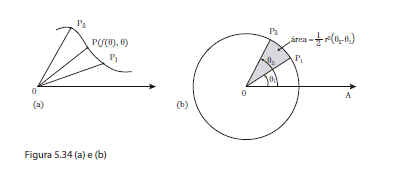 Adicione aqui o Texto
Matemática com aplicações tecnológicas  – Seizen Yamashiro / Suzana Abreu de Oliveira Souza
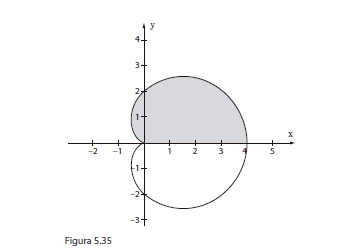 Adicione aqui o Texto
Matemática com aplicações tecnológicas  – Seizen Yamashiro / Suzana Abreu de Oliveira Souza
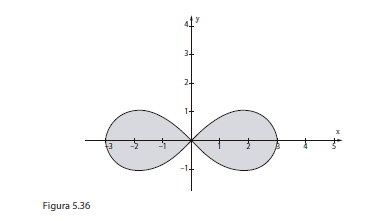 Adicione aqui o Texto
Matemática com aplicações tecnológicas  – Seizen Yamashiro / Suzana Abreu de Oliveira Souza
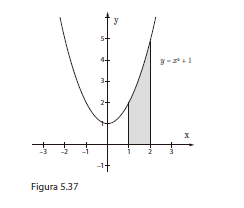 Adicione aqui o Texto
Matemática com aplicações tecnológicas  – Seizen Yamashiro / Suzana Abreu de Oliveira Souza
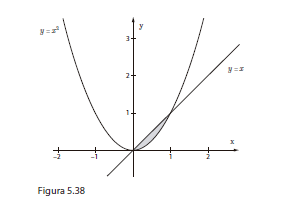 Adicione aqui o Texto
Matemática com aplicações tecnológicas  – Seizen Yamashiro / Suzana Abreu de Oliveira Souza
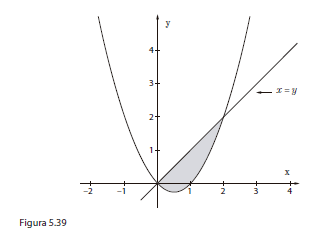 Adicione aqui o Texto
Matemática com aplicações tecnológicas  – Seizen Yamashiro / Suzana Abreu de Oliveira Souza
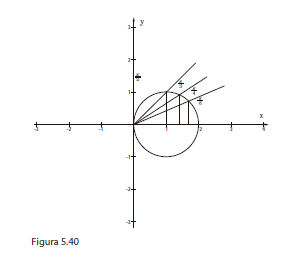 Adicione aqui o Texto
Matemática com aplicações tecnológicas  – Seizen Yamashiro / Suzana Abreu de Oliveira Souza
Matemática com aplicações tecnológicas

Cálculo I

Volume 2
Capítulo 6
Integração numérica
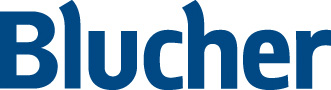 Matemática com aplicações tecnológicas  – Seizen Yamashiro / Suzana Abreu de Oliveira Souza
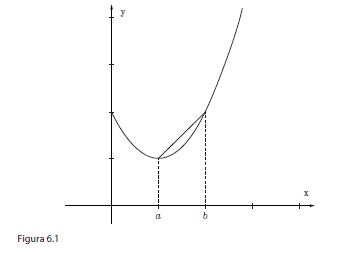 Adicione aqui o Texto
Matemática com aplicações tecnológicas  – Seizen Yamashiro / Suzana Abreu de Oliveira Souza
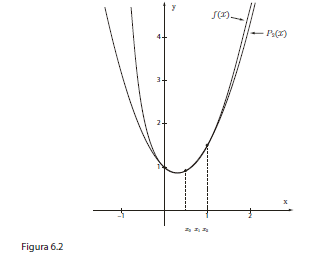 Adicione aqui o Texto
Matemática com aplicações tecnológicas  – Seizen Yamashiro / Suzana Abreu de Oliveira Souza
Matemática com aplicações tecnológicas

Cálculo I

Volume 2
Capítulo 7
Funções hiperbólicas
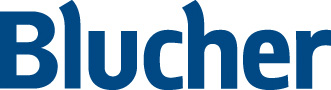 Matemática com aplicações tecnológicas  – Seizen Yamashiro / Suzana Abreu de Oliveira Souza
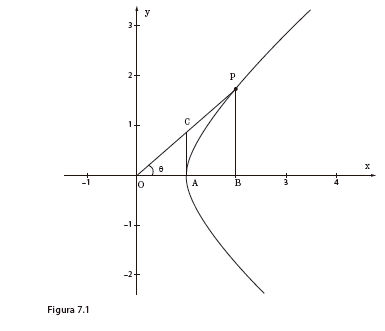 Adicione aqui o Texto
Matemática com aplicações tecnológicas  – Seizen Yamashiro / Suzana Abreu de Oliveira Souza
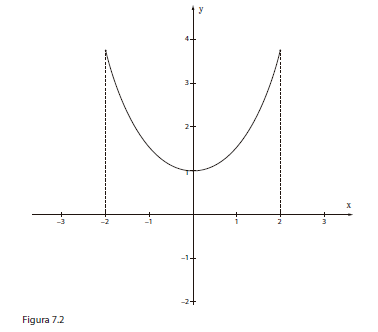 Adicione aqui o Texto
Matemática com aplicações tecnológicas  – Seizen Yamashiro / Suzana Abreu de Oliveira Souza
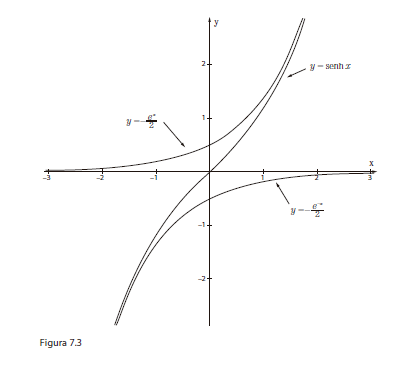 Adicione aqui o Texto
Matemática com aplicações tecnológicas  – Seizen Yamashiro / Suzana Abreu de Oliveira Souza
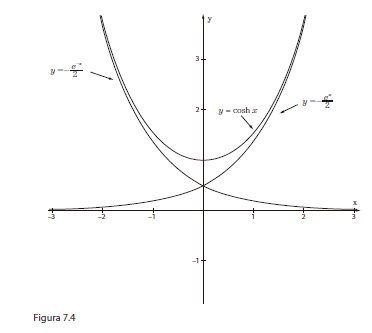 Adicione aqui o Texto
Matemática com aplicações tecnológicas  – Seizen Yamashiro / Suzana Abreu de Oliveira Souza
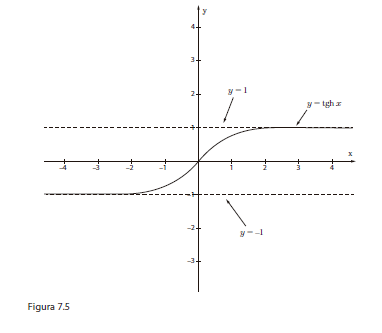 Adicione aqui o Texto
Matemática com aplicações tecnológicas  – Seizen Yamashiro / Suzana Abreu de Oliveira Souza
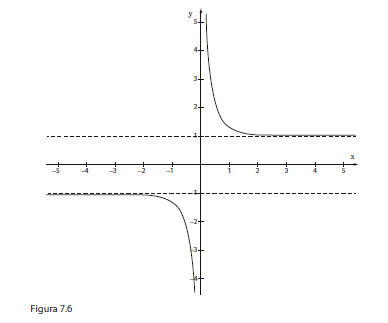 Adicione aqui o Texto
Matemática com aplicações tecnológicas  – Seizen Yamashiro / Suzana Abreu de Oliveira Souza
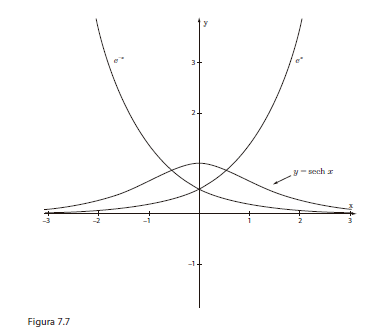 Adicione aqui o Texto
Matemática com aplicações tecnológicas  – Seizen Yamashiro / Suzana Abreu de Oliveira Souza
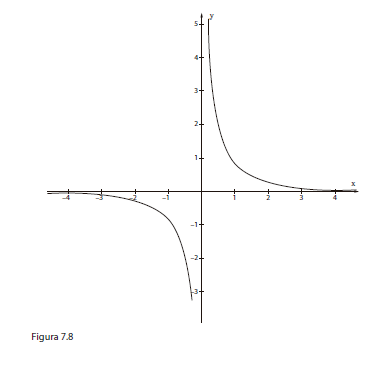 Adicione aqui o Texto
Matemática com aplicações tecnológicas  – Seizen Yamashiro / Suzana Abreu de Oliveira Souza
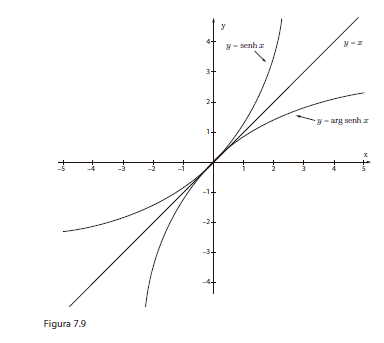 Adicione aqui o Texto
Matemática com aplicações tecnológicas  – Seizen Yamashiro / Suzana Abreu de Oliveira Souza
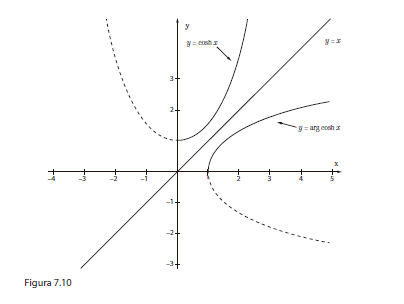 Adicione aqui o Texto
Matemática com aplicações tecnológicas  – Seizen Yamashiro / Suzana Abreu de Oliveira Souza
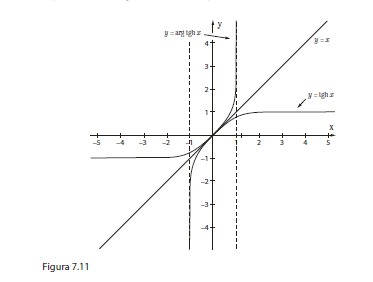 Adicione aqui o Texto
Matemática com aplicações tecnológicas  – Seizen Yamashiro / Suzana Abreu de Oliveira Souza
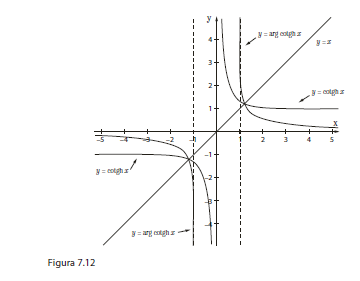 Adicione aqui o Texto
Matemática com aplicações tecnológicas  – Seizen Yamashiro / Suzana Abreu de Oliveira Souza
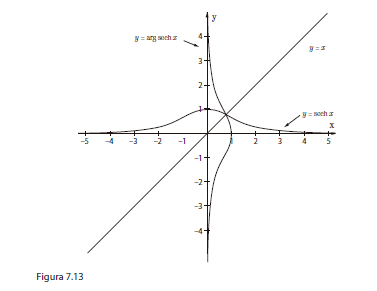 Adicione aqui o Texto
Matemática com aplicações tecnológicas  – Seizen Yamashiro / Suzana Abreu de Oliveira Souza
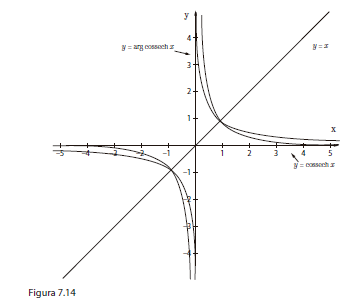 Adicione aqui o Texto
Matemática com aplicações tecnológicas  – Seizen Yamashiro / Suzana Abreu de Oliveira Souza
Matemática com aplicações tecnológicas

Cálculo I

Volume 2
Apêndice 1
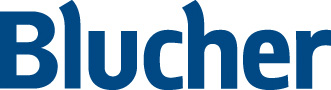 Matemática com aplicações tecnológicas  – Seizen Yamashiro / Suzana Abreu de Oliveira Souza
Matemática com aplicações tecnológicas

Cálculo I

Volume 2
Apêndice 2
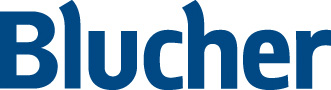 Matemática com aplicações tecnológicas  – Seizen Yamashiro / Suzana Abreu de Oliveira Souza